Использование тренажеровв физкультурно-оздоровительной работе с детьми дошкольного возраста
Тренажеры
Простейшие
Сложного устройства
Простейшие тренажеры
Гимнастический ролик
Диск здоровья
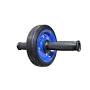 Детские гантели
Детский эспандер
Гимнастический мяч
Малый 
мяч-массажер
Большой 
мяч-массажер
Массажный коврик
РЕЗИНОВОЕ КОЛЬЦО
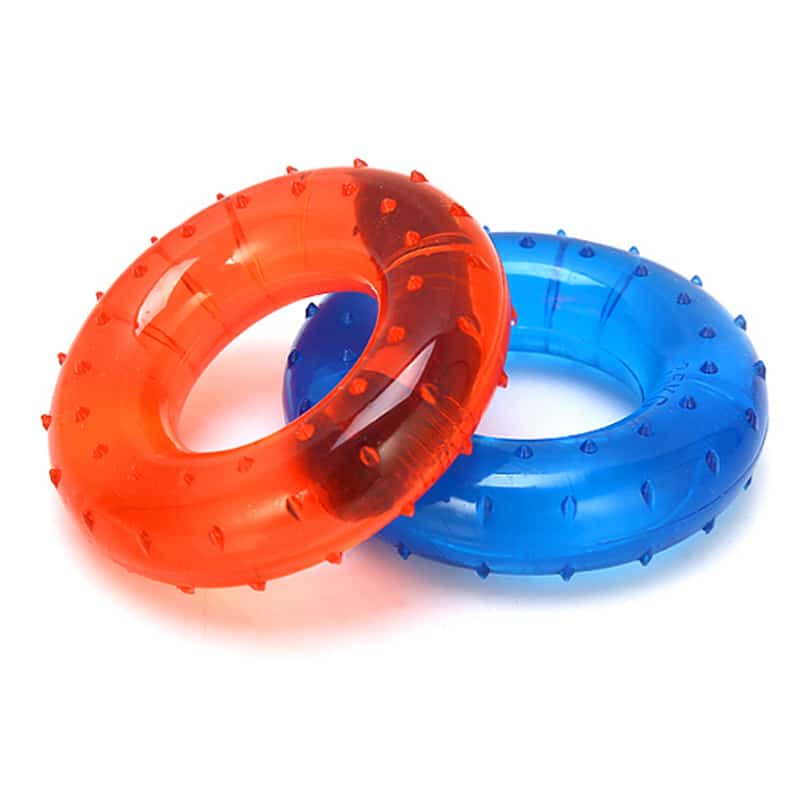 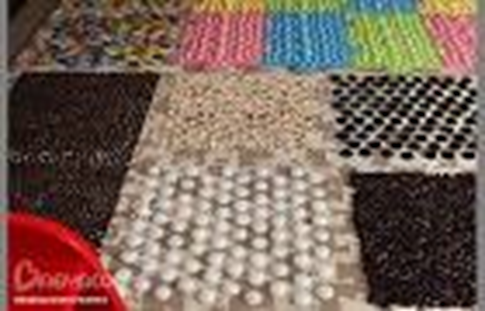 Тренажеры сложного устройства
Мини-твист
Мини-батут
Велотренажер «велосипед»
«Бегущая по волнам»
гребля
Беговая дорожка
Тяга верхняя
Тяга нижняя
канат
Веревочная лестница
Силовой тренажер
скамья
Жим ногами
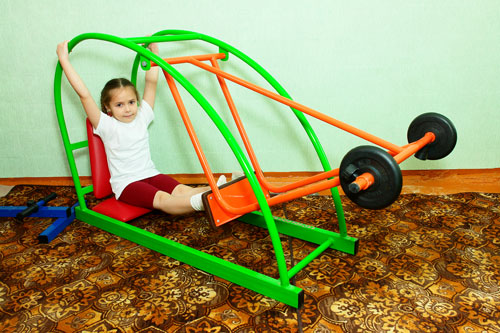 Принципы работы с тренажерами
Принцип последовательности и систематичности

Принцип учета возрастных и индивидуальных особенностей детей

Принцип оздоровительной направленности
Этапы обучения
Знакомство с тренажерами; показ и объяснение упражнения; разучивание движений

Углубленное разучивание действий

Закрепление и совершенствование техники упражнений
Карточки-схемы заданий на тренажерах
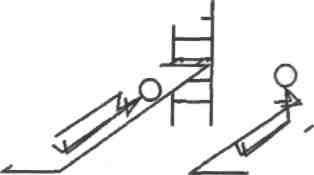 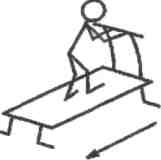 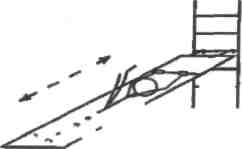 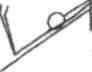 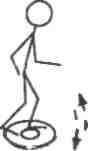 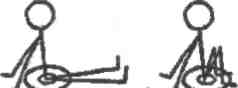 Диск здоровья
Способы организации занятия
Фронтальный

Поточный (круговая тренировка)
фронтальный
Поточный (круговая тренировка)
Структура занятия
Вводная часть

Основная часть

Заключительная часть
Детские тренажеры – путь к здоровому детству и успеху во взрослой жизни